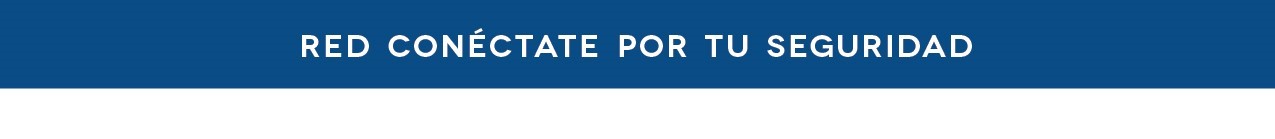 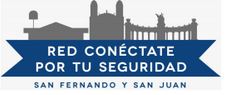 Acompañándote en la escuela
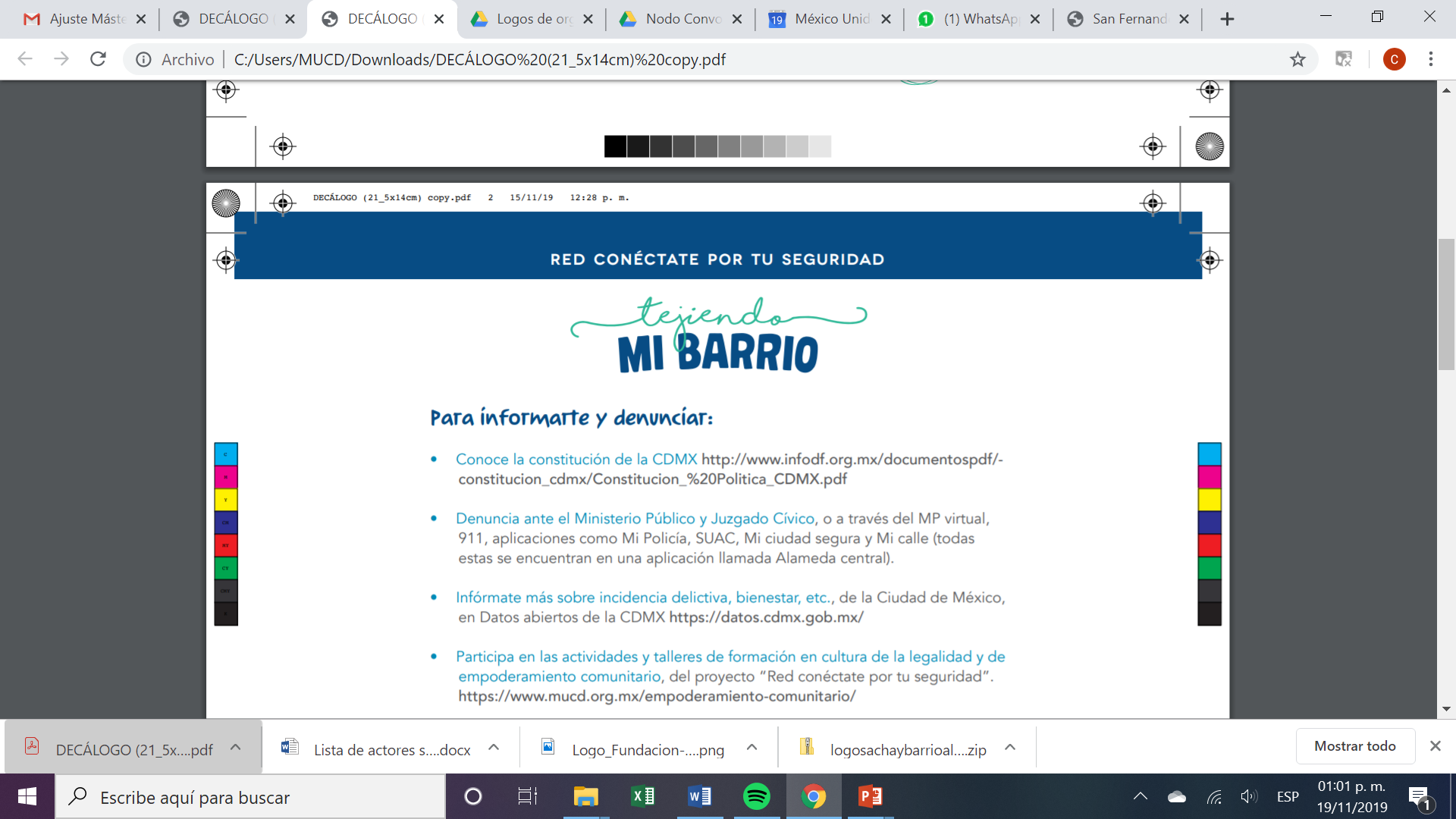 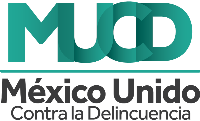 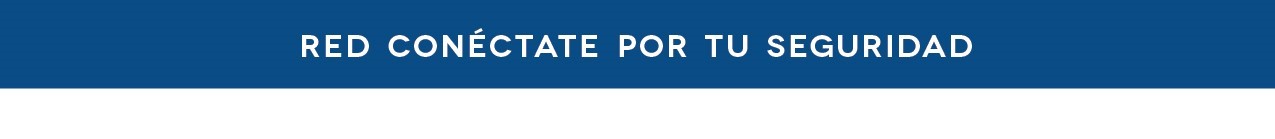 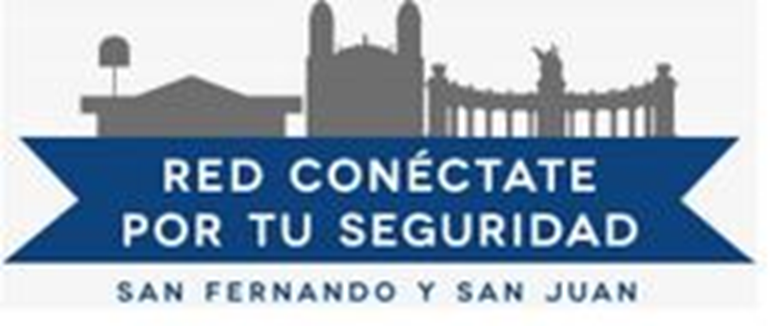 Jessica García Martínez
Psicóloga del Instituto de la Reinserción Social de la CDMX, especialista en trastorno por déficit de atención e hiperactividad, estimulación temprana y en psicología organizacional. Egresada de la UNAM. Miembro de RCxTS y psicóloga voluntaria en Red Escucha de MUCD.
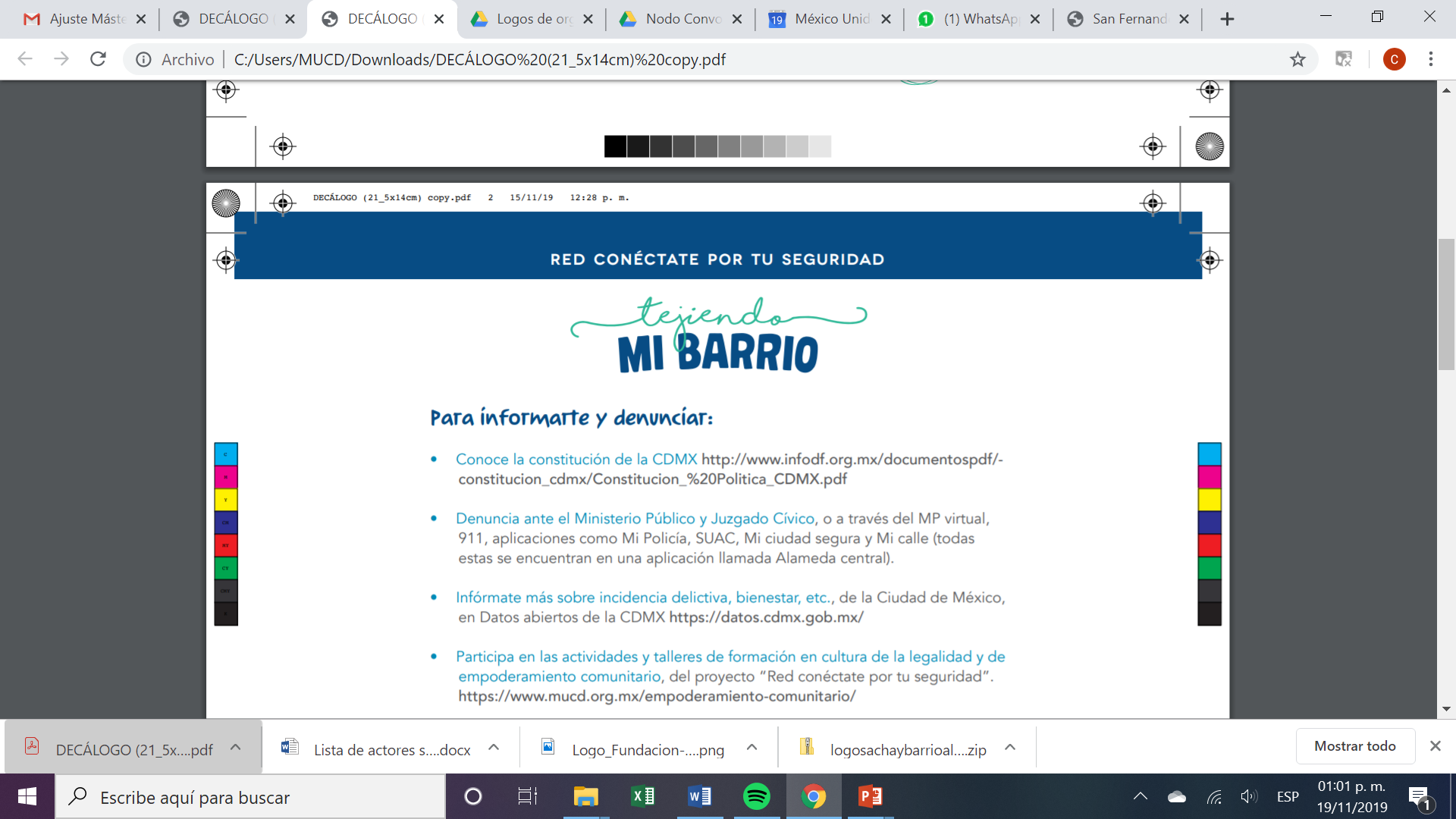 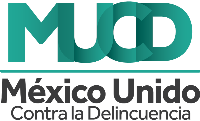 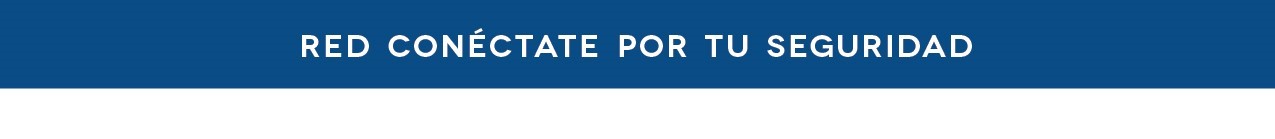 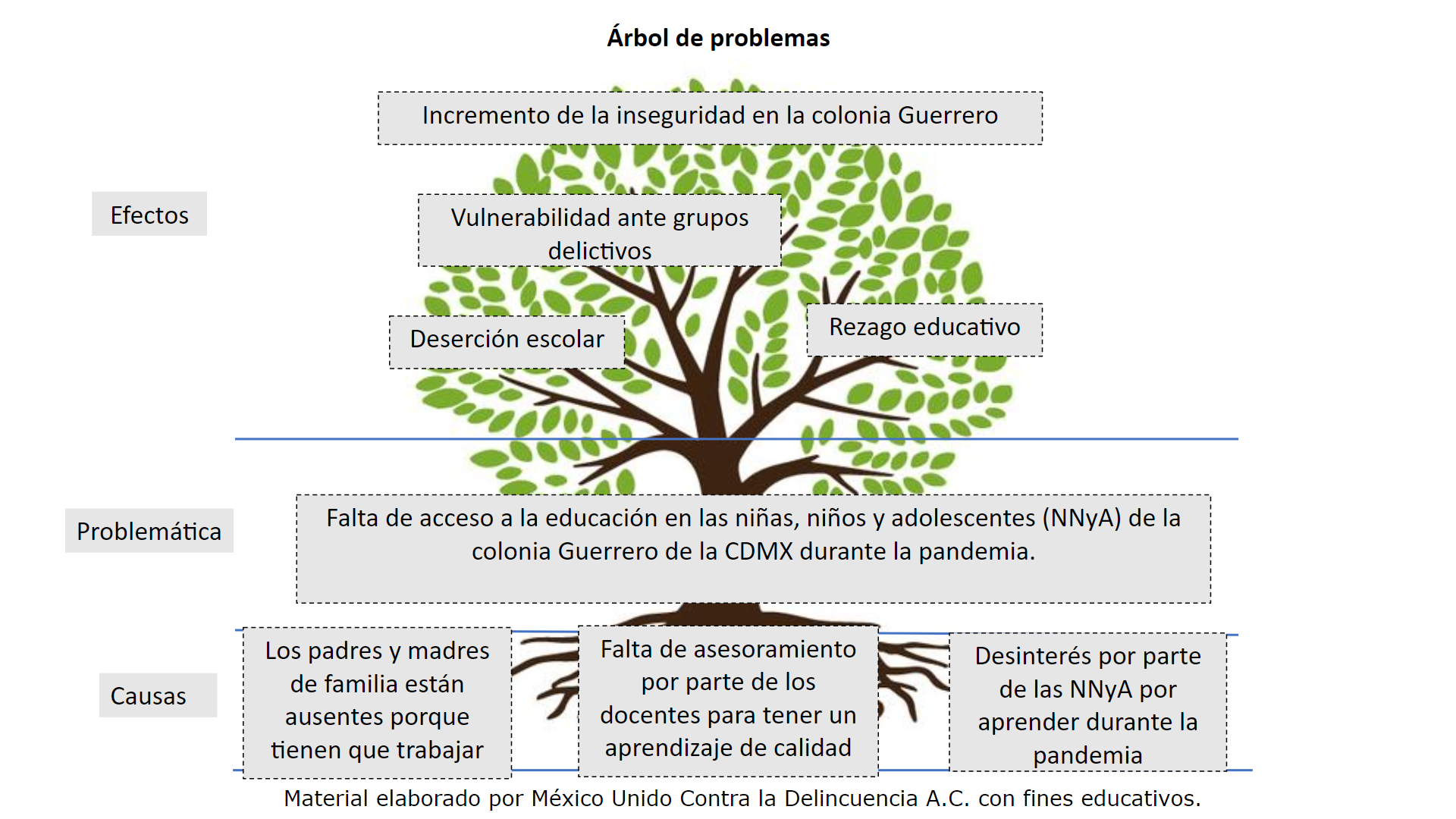 ANÁLISIS DEL PROBLEMA
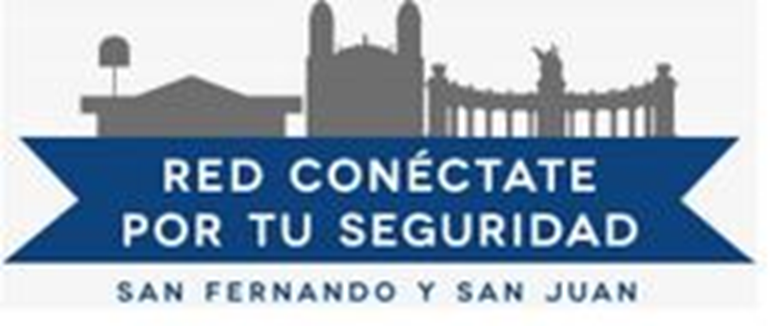 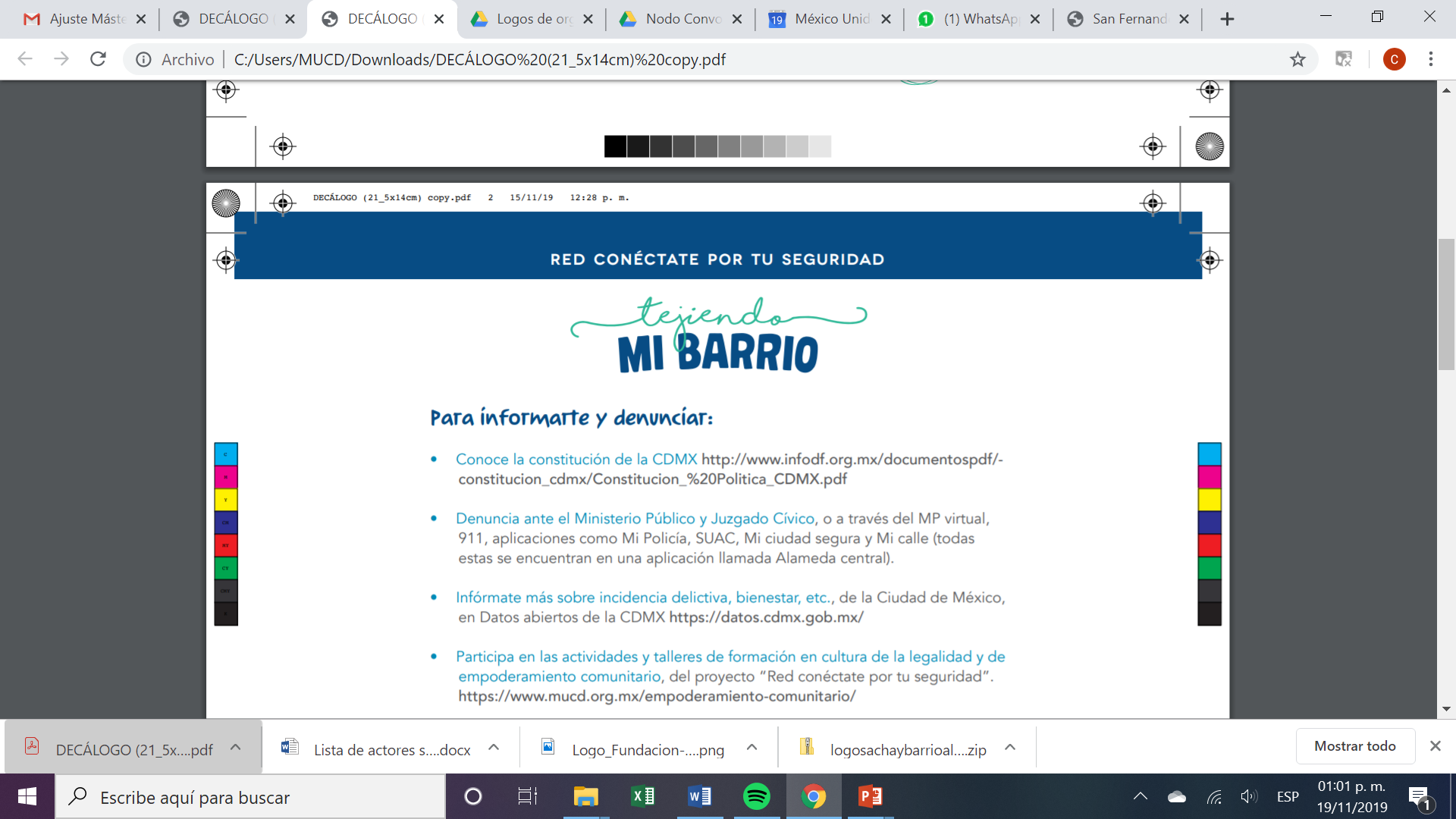 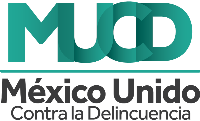 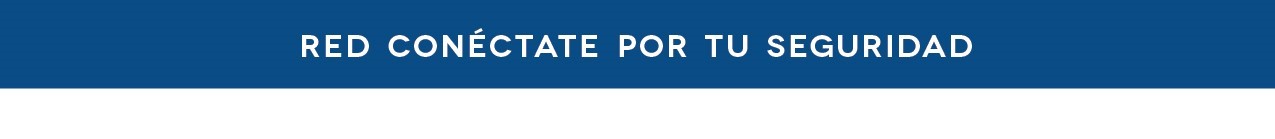 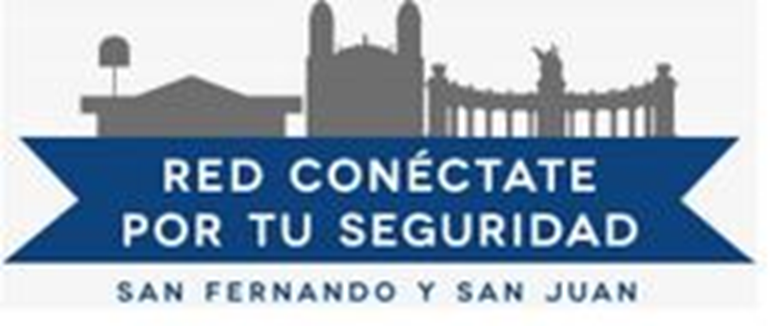 PLANTEAMIENTO DEL PROBLEMA
Falta de acceso a la educación en las niñas, niños y adolescentes (NNyA) de la colonia Guerrero de la CDMX durante la pandemia, debido a que los padres y madres de familia están ausentes porque tienen que trabajar, falta de asesoramiento por parte de los docentes para tener un aprendizaje de calidad y desinterés por parte de las NNyA por aprender durante la pandemia, lo cual genera un rezago educativo, deserción escolar, vulnerabilidad ante grupos delictivos, lo que provoca un incremento de la inseguridad en la colonia Guerrero
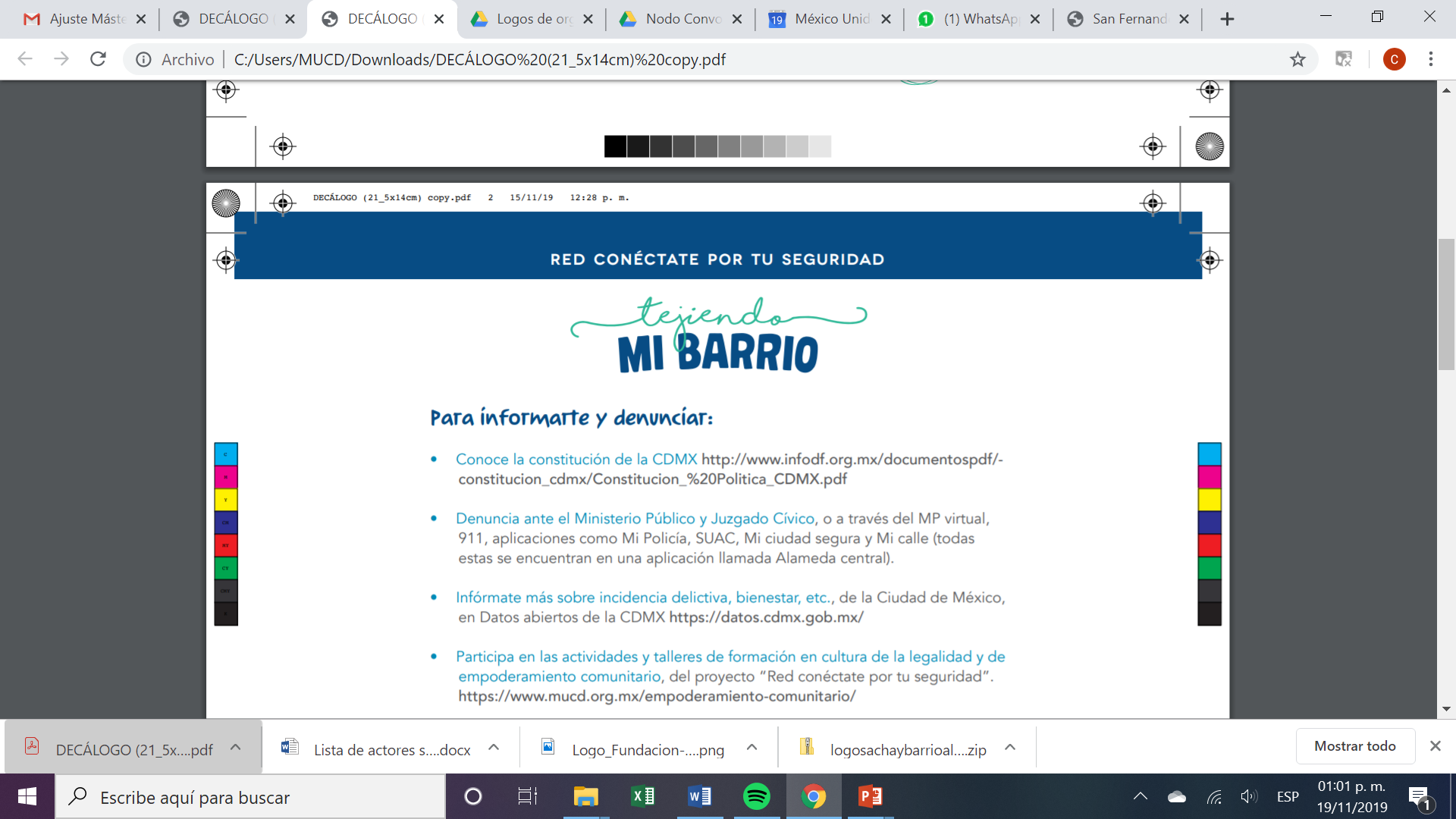 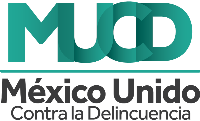 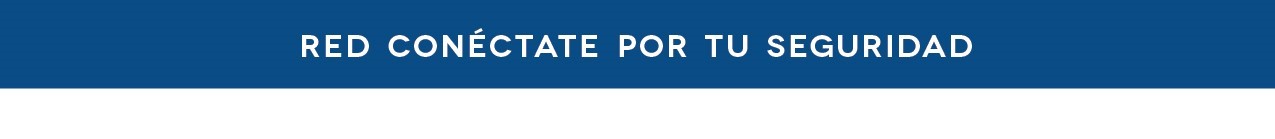 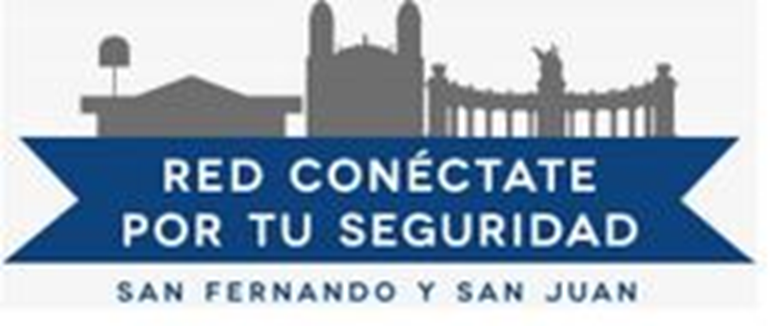 JUSTIFICACIÓN Y FUNDAMENTACIÓN
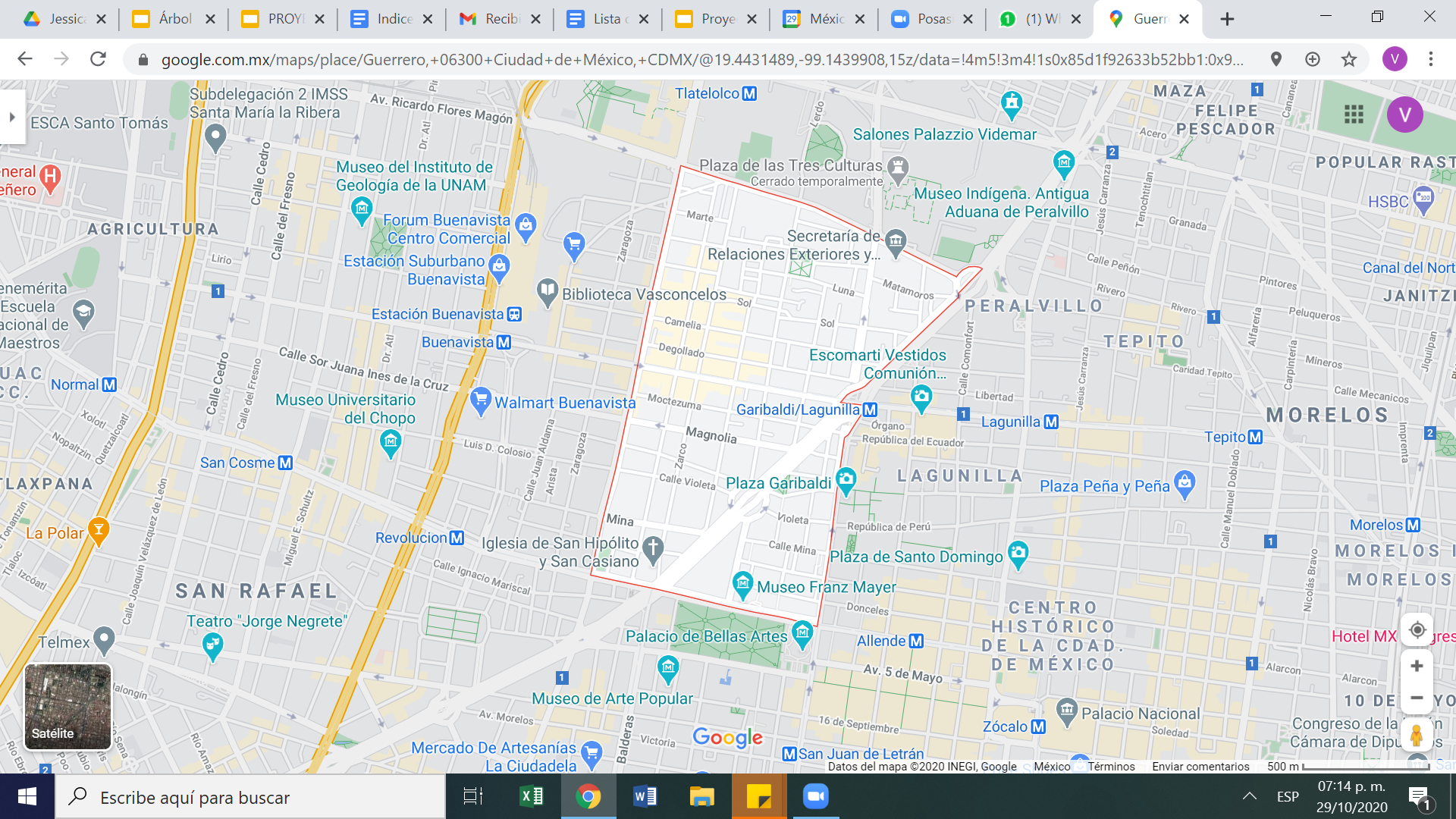 Delimitación Geográfica
Colonia Guerrero
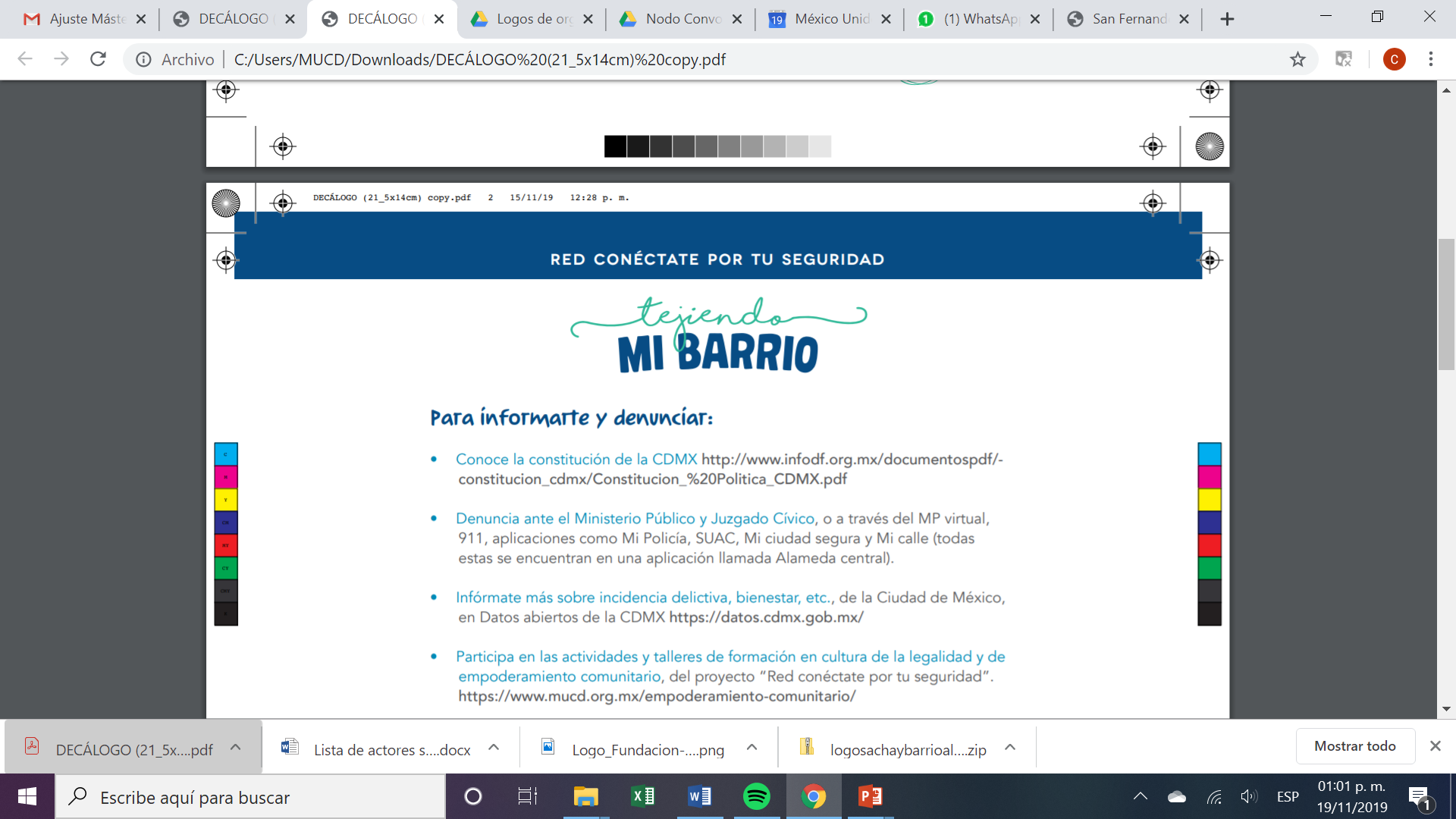 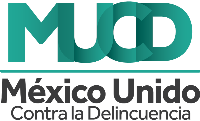 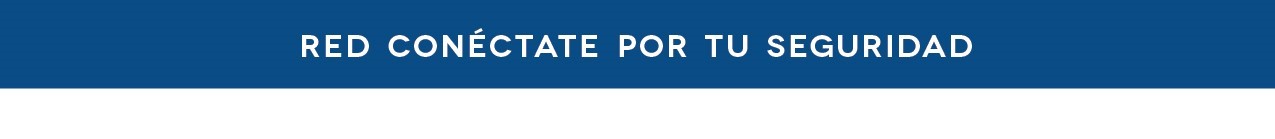 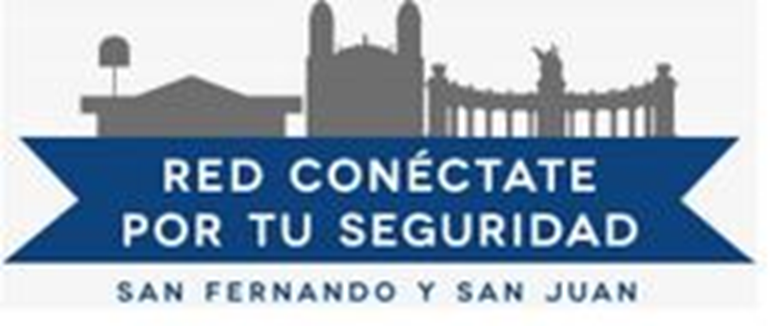 JUSTIFICACIÓN Y FUNDAMENTACIÓN
Marcha Exploratoria
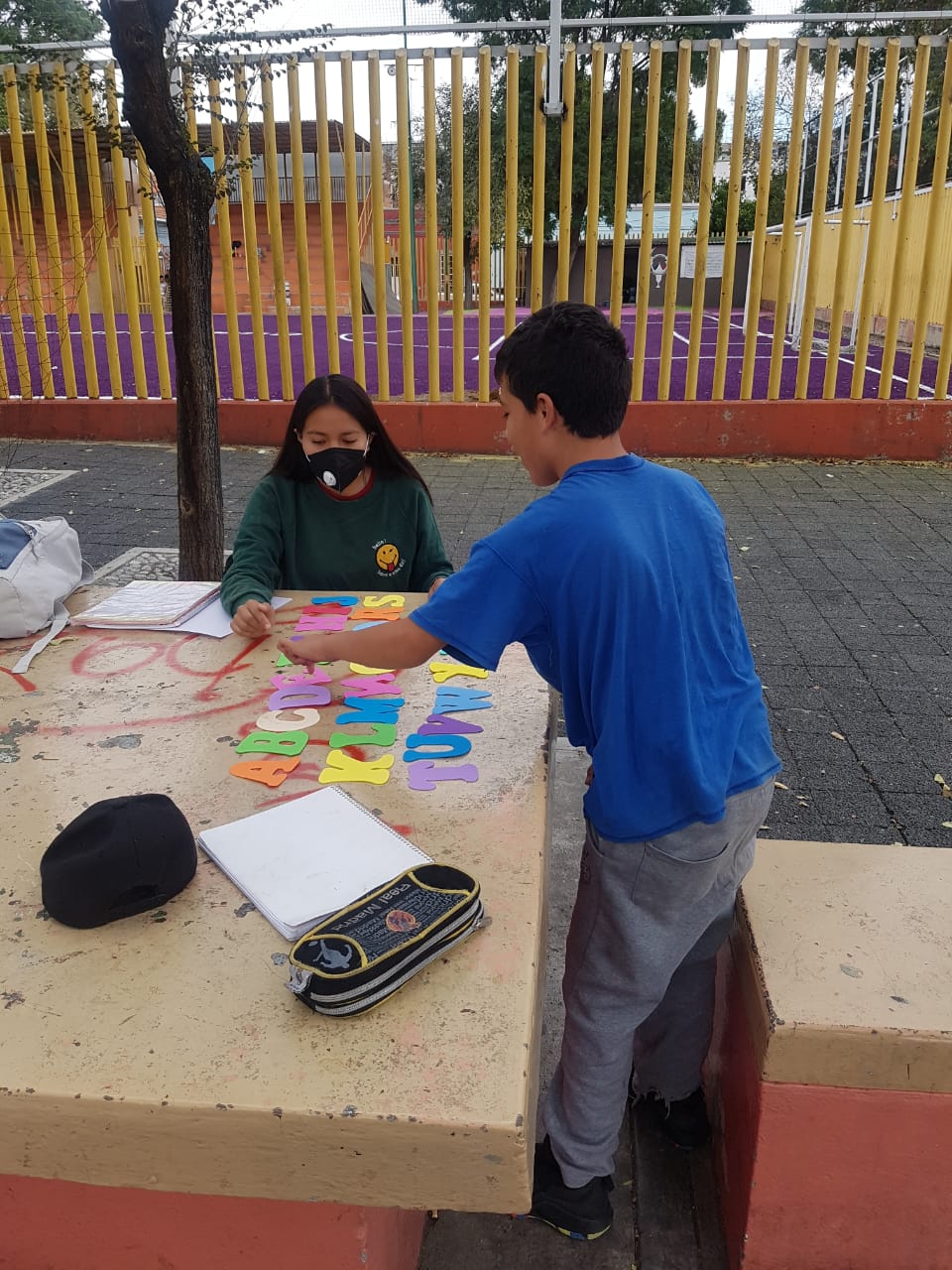 Se prevé que el cierre de escuelas provocará rezagos en el aprendizaje, aumento de la deserción escolar y mayor desigualdad, lo que tendrá un costo a largo plazo sobre el capital humano y el bienestar de los niños, niñas y jóvenes, que serán conocidos como la generación del COVID.

El Programa de las Naciones Unidas para el Desarrollo (PNUD) estima que 1.4 millones de estudiantes abandonarán la escuela. Según proyecciones de la SEP, habrá por lo menos 800,000 estudiantes que actualmente cursan el tercer año de secundaria que van a interrumpir su educación media superior, lo cual podría tener afectaciones en el indicador de años de escolaridad y por tanto en el índice de educación del desarrollo humano.
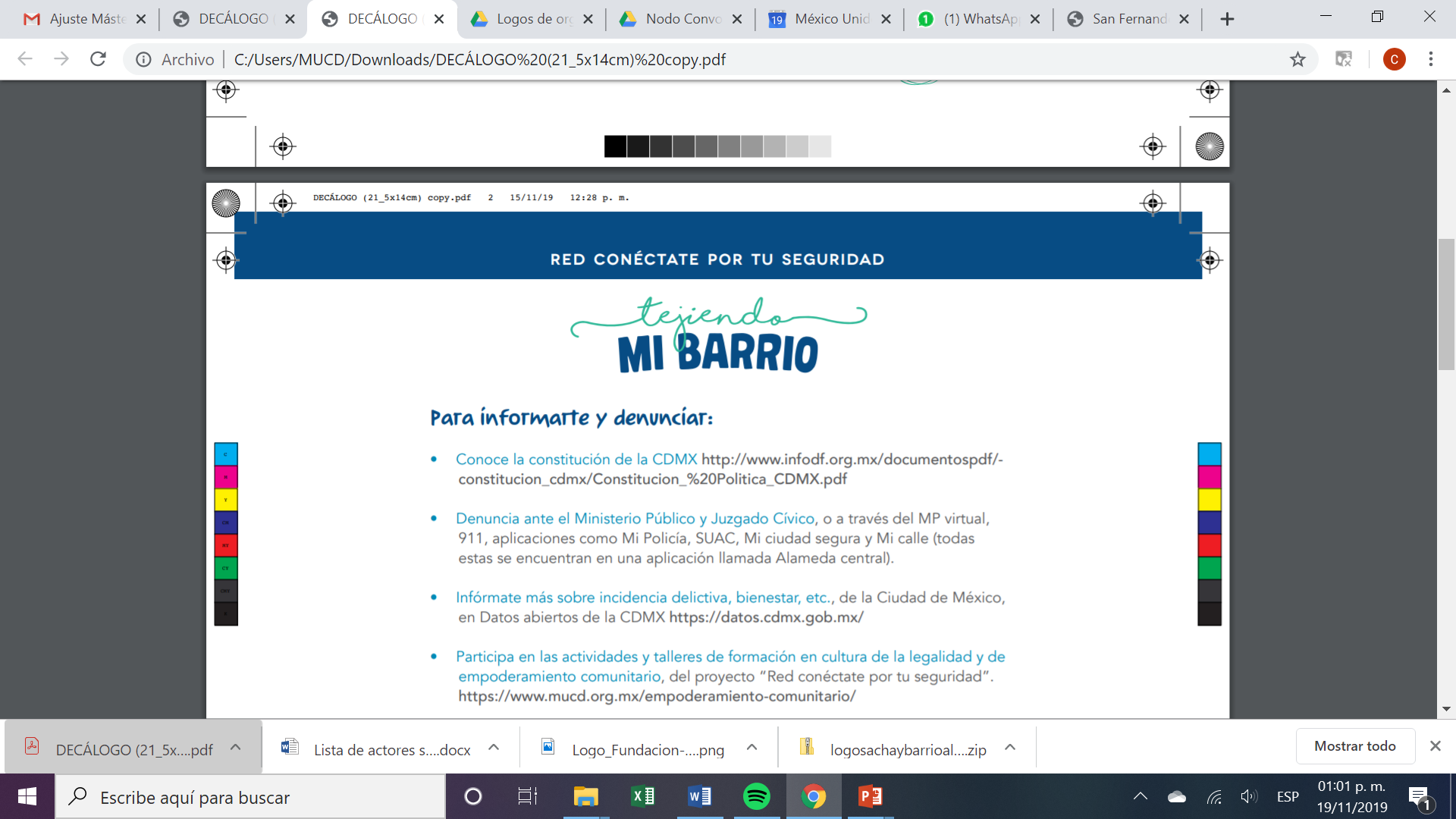 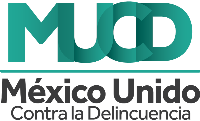 Niño de la colonia Guerrero aprendiendo durante la pandemia por COVID 19. Jessica García. Octubre 2020
[Speaker Notes: https://politica.expansion.mx/mexico/2020/08/24/rezago-y-desigualdad-sera-el-costo-de-la-covid-19-en-educacion]
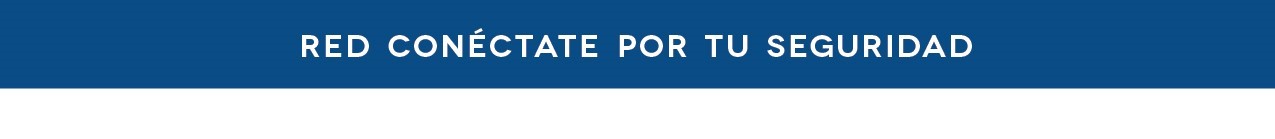 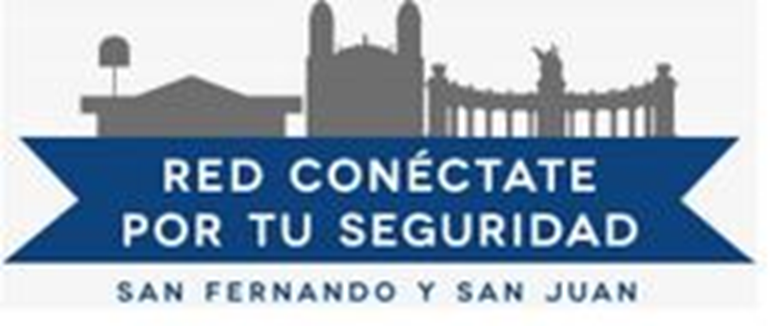 OBJETIVO GENERAL
Apoyar a las niñas, niños y adolescentes (NNA) durante la pandemia por COVID 19 a través de sesiones de regularización para disminuir la inseguridad en la colonia Guerrero
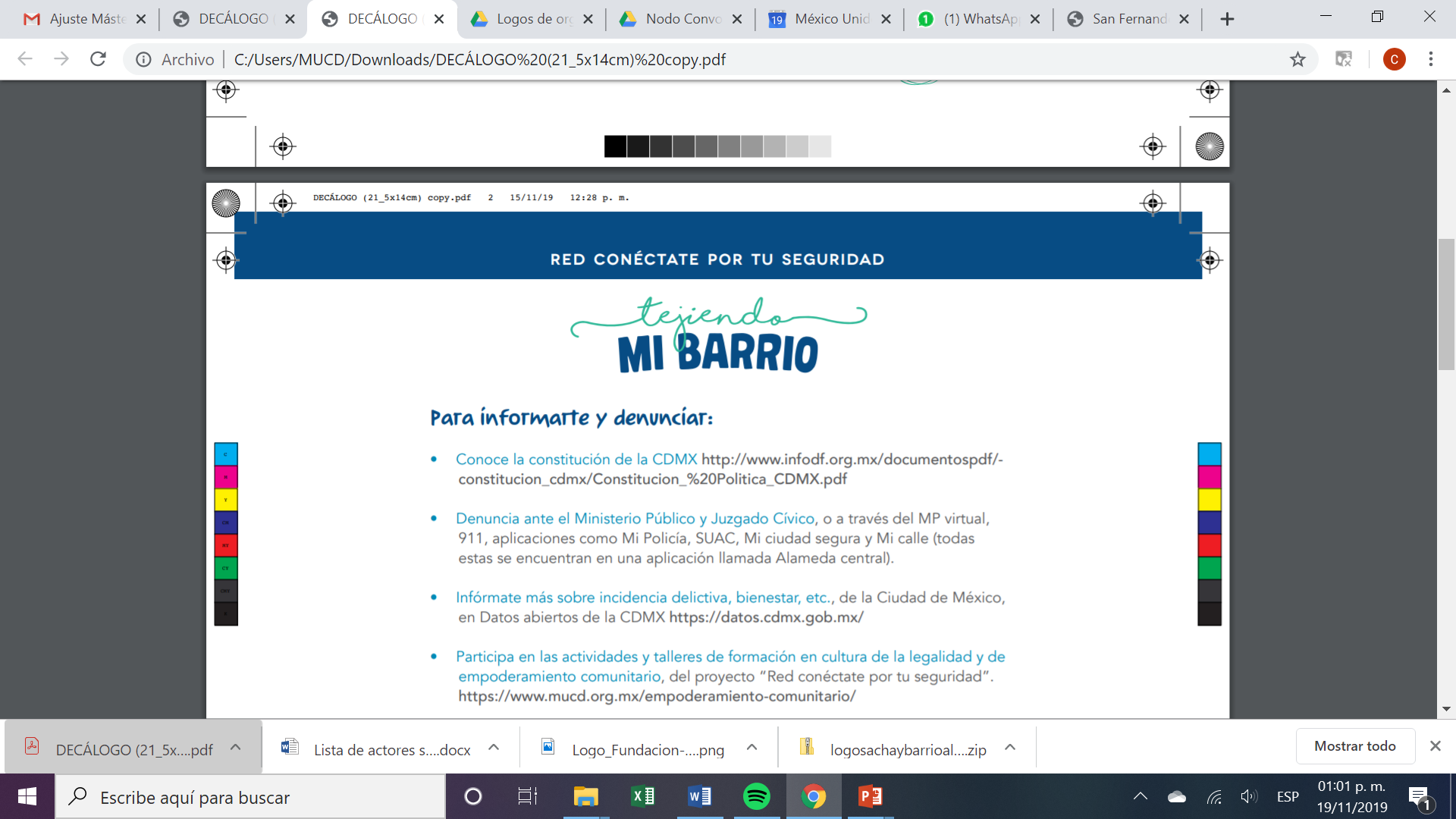 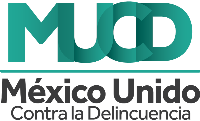 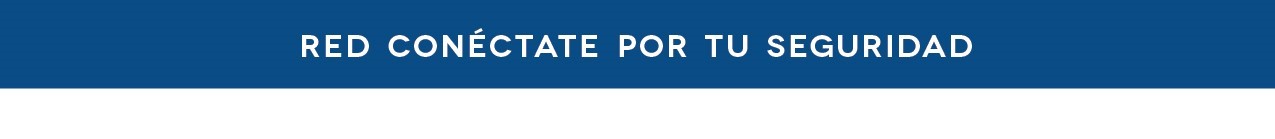 OBJETIVOS ESPECÍFICOS
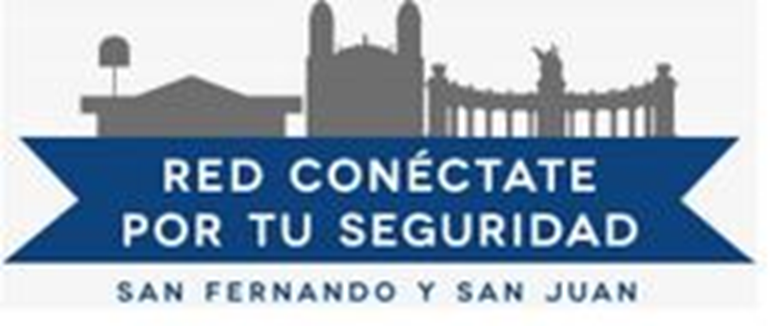 Generar interés en los NNA en su proceso educativo por medio de actividades didácticas
Involucrar a los padres y madres de familia por medio de actividades de colaboración con sus hijos e hijas.
Recuperar un espacio público para impartir actividades didácticas a niñas y niños.
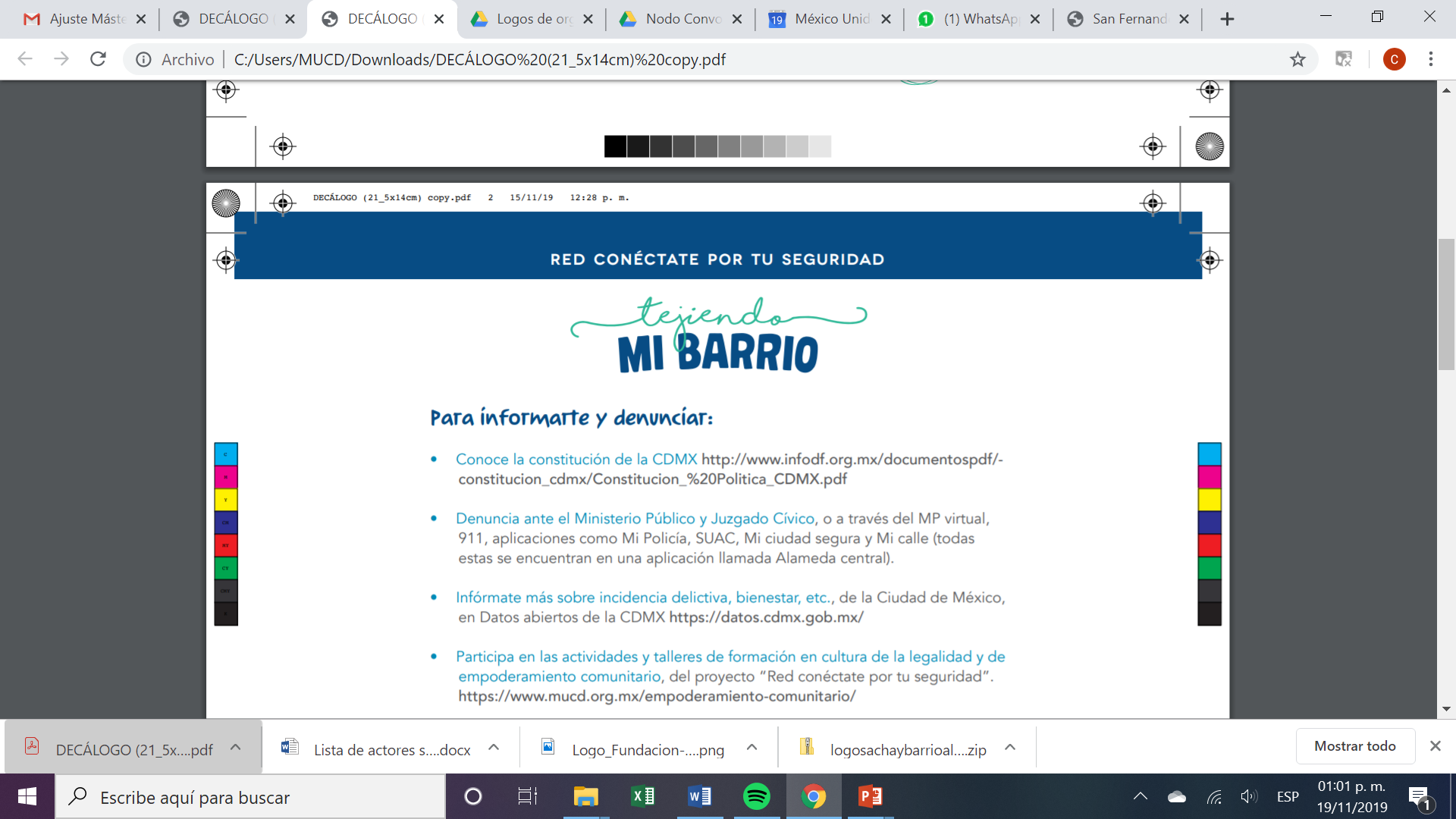 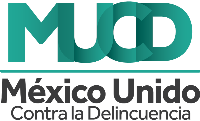 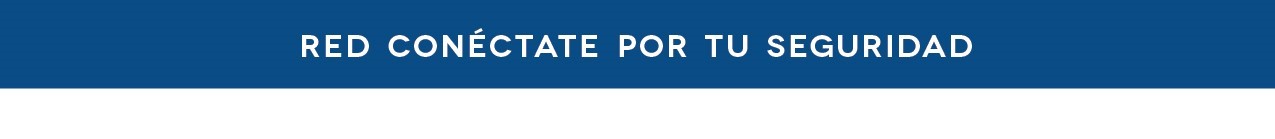 DESTINATARIOS O POBLACIÓN OBJETIVO
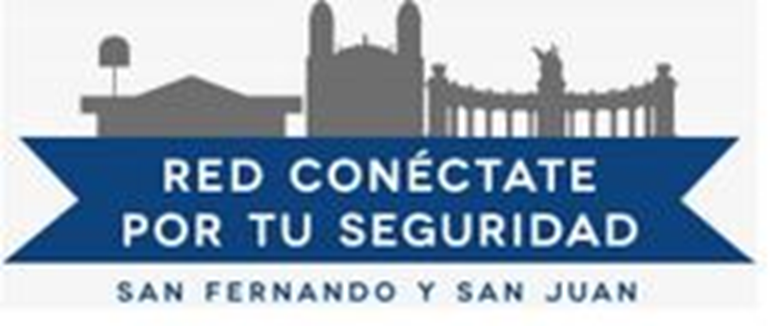 10 personas de la colonia Guerrero y Morelos
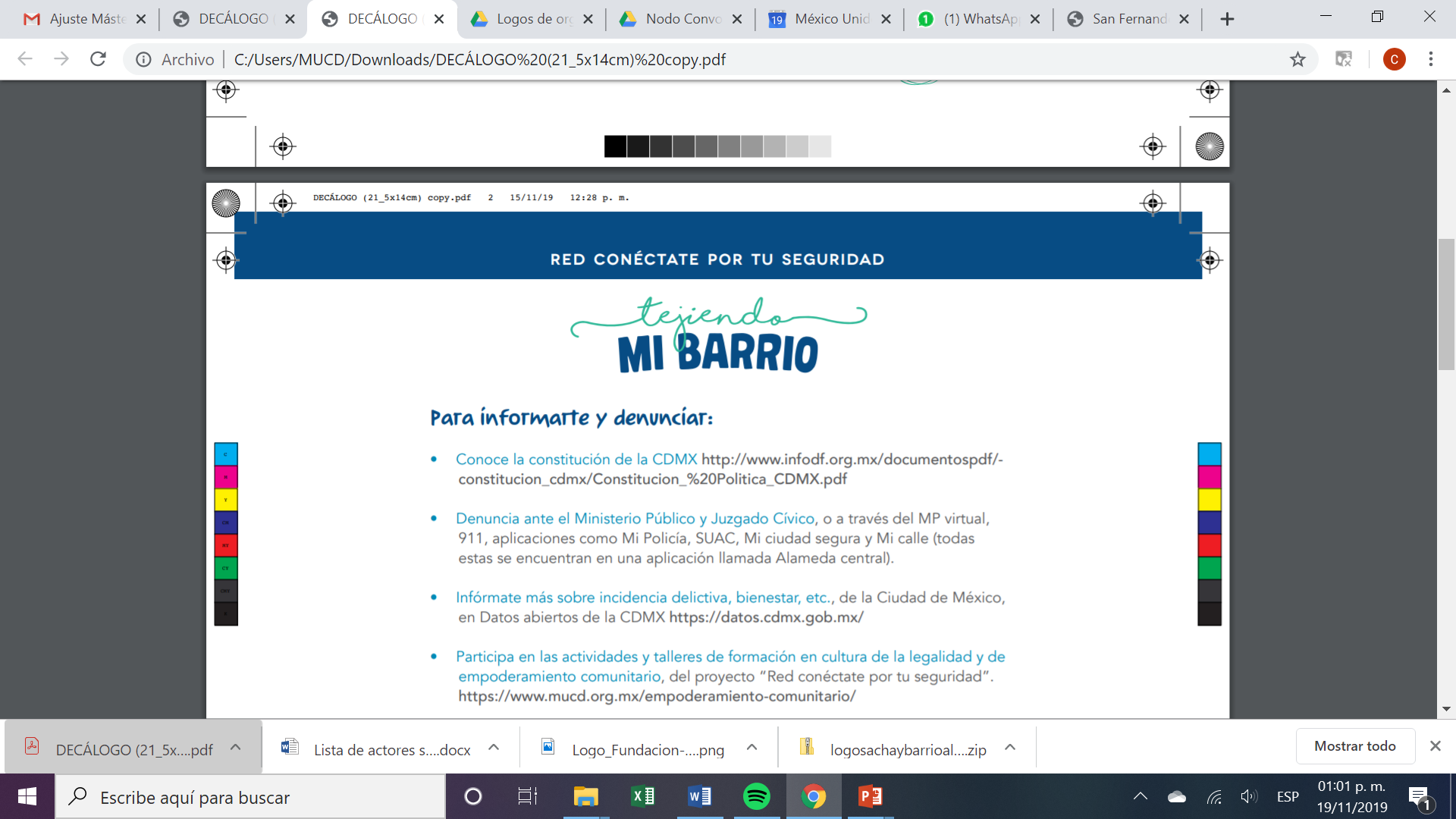 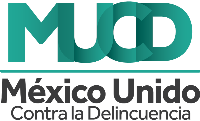 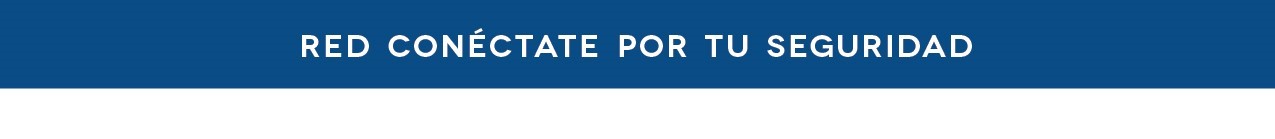 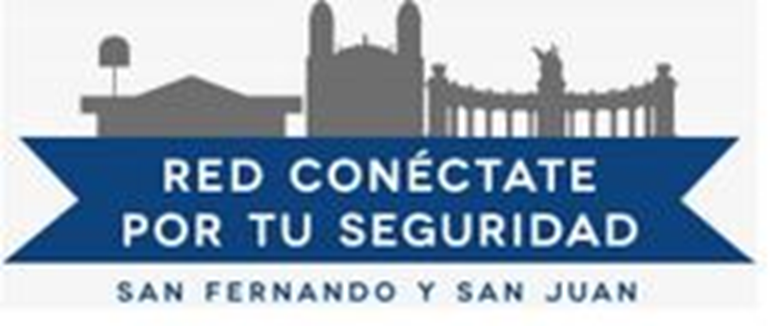 PRODUCTOS O RESULTADOS ESPERADOS
Meta: 5 actividades
Frecuencia: 1 por semana
Generar interés en los NNA en su proceso educativo por medio de actividades didácticas
Actividad 1.  Realizar actividades didácticas
Porcentaje de actividades didácticas realizadas
Meta: 5 actividades
Frecuencia: 1 por semana
Involucrar a los padres y madres de familia por medio de actividades de colaboración con sus hijos e hijas.
Actividad 2. Desarrollar actividades de colaboración con sus hijos e hijas
Porcentaje de actividades de colaboración entre padres e hijos e hijas
Meta: 1 espacio público recuperado
Frecuencia: 1 por mes
Recuperar un espacio público para impartir actividades didácticas a niñas y niños.
Actividad 3. Promover el uso inclusivo de espacios públicos
Porcentaje de espacios públicos recuperados
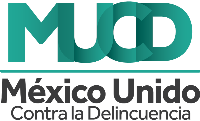 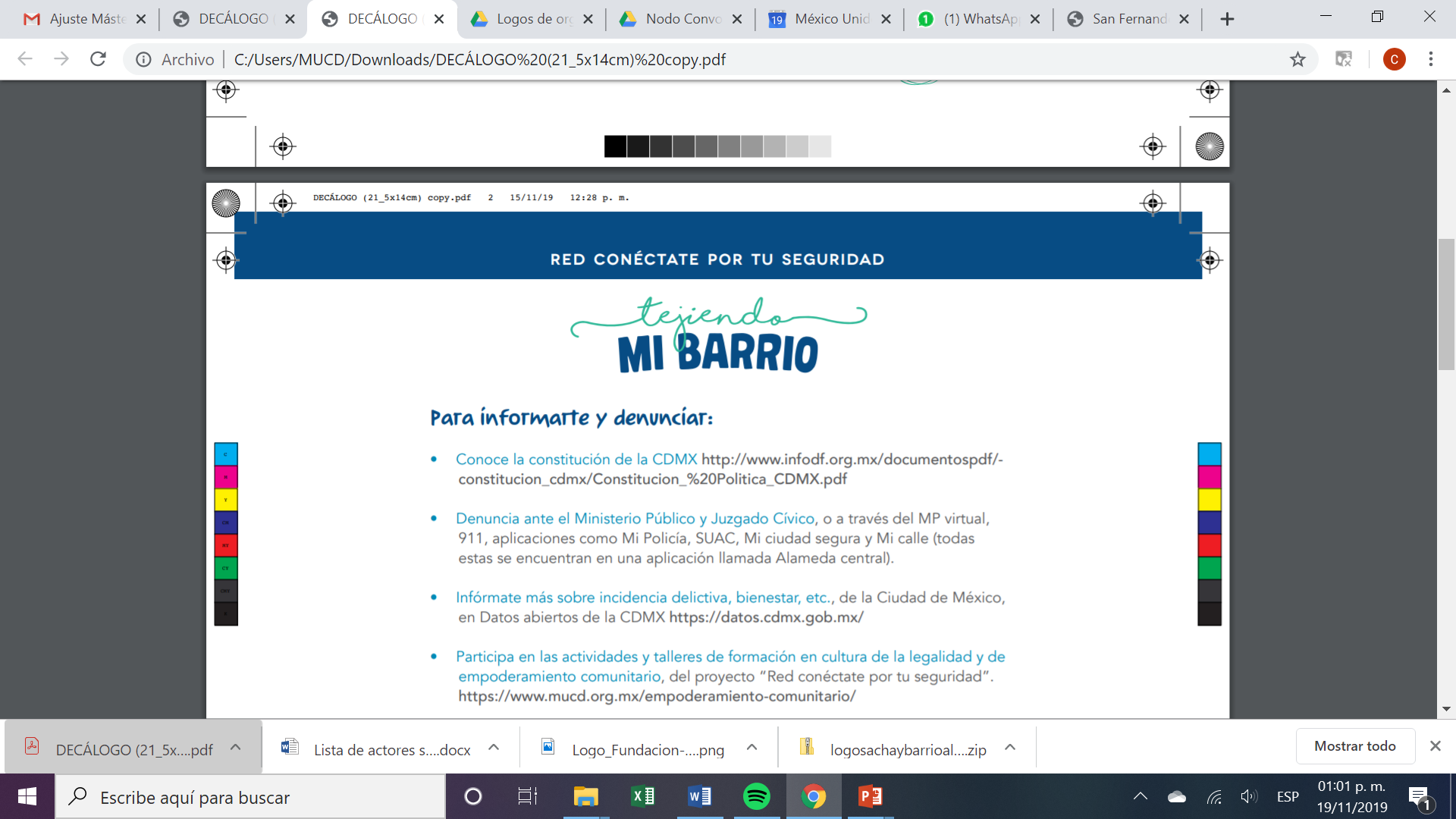 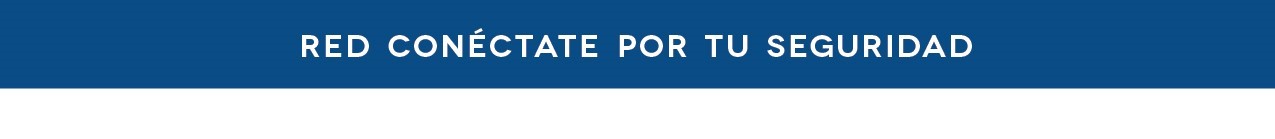 Generar interés en los NNA en su proceso educativo por medio de actividades didácticas
Involucrar a los padres y madres de familia por medio de actividades de colaboración con sus hijos e hijas.
Recuperar un espacio público para impartir actividades didácticas a niñas y niños.
PLAN DE ACCIÓN
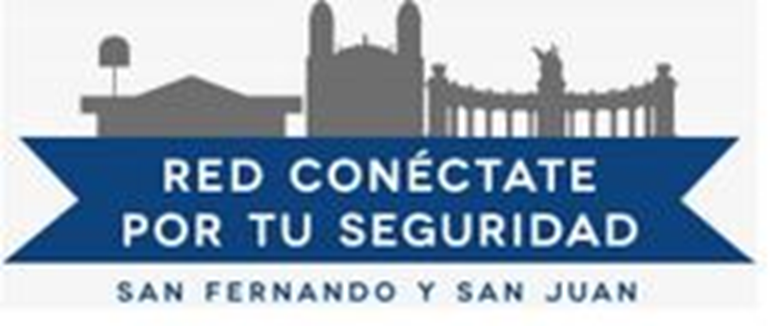 Actividad 3. Promover el uso inclusivo de espacios públicos
Actividad 1.  Realizar actividades didácticas
Actividad 2. Desarrollar actividades de colaboración con sus hijos e hijas
30 de octubre
6, 13, 20, 27 de noviembre
30 de octubre
6, 13, 20, 27 de noviembre
16 de noviembre
Jessica García
Jessica García
Jessica García
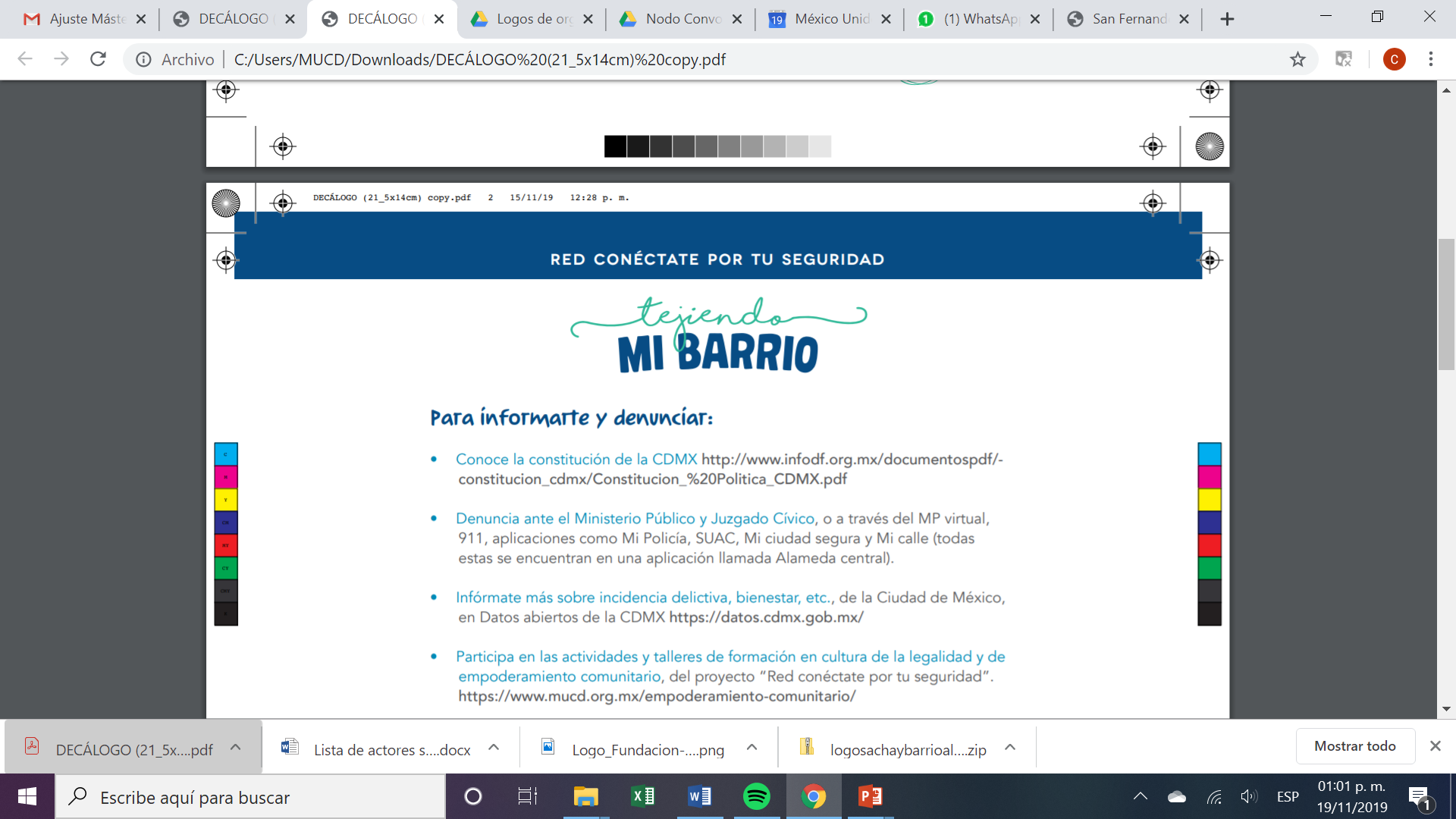 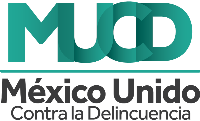 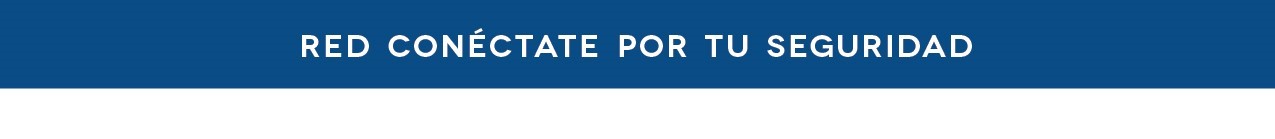 Actividad 1
Actividad 2
Actividad 3
Recursos humanos: 1 persona
Recursos humanos: 1 persona
Recursos humanos: 1 persona
RECURSOS
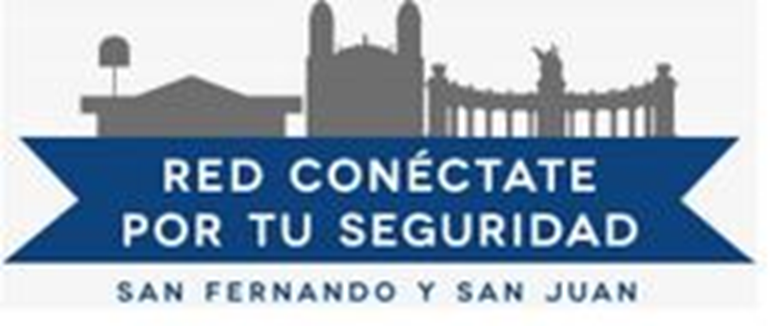 Recursos financieros: $0
Recursos financieros: $0
Recursos financieros: $0
Recursos materiales: computadoras, internet, cuaderno y pluma
Recursos materiales: cuaderno, lápiz, Juegos didácticos, hojas de colores y blancas
Recursos materiales: cuaderno, lápiz, Juegos didácticos, hojas de colores y blancas
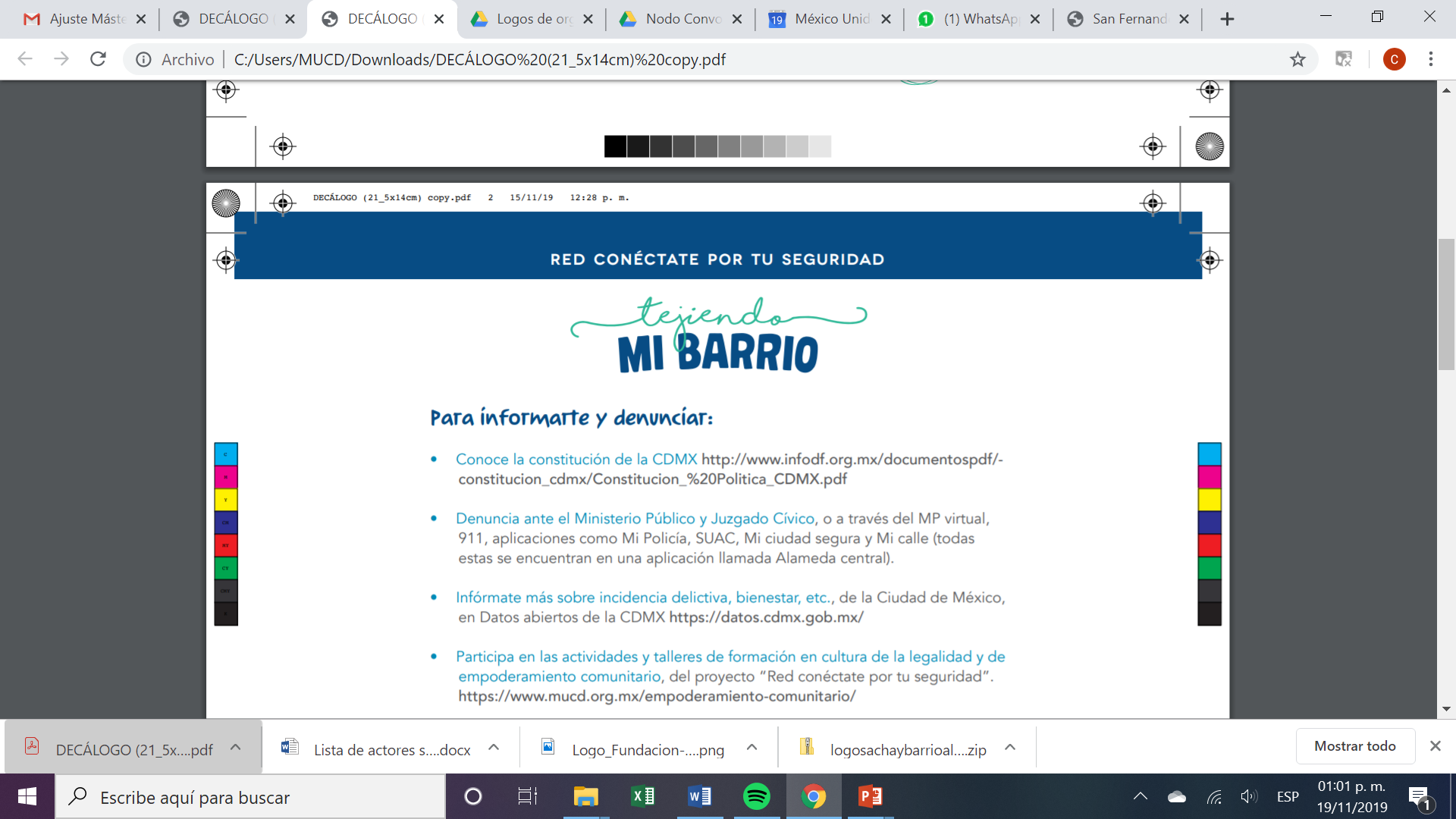 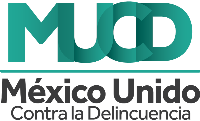 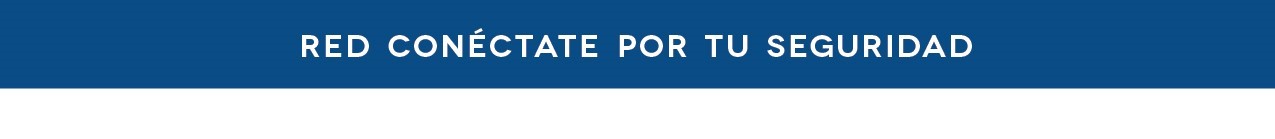 RESULTADOS
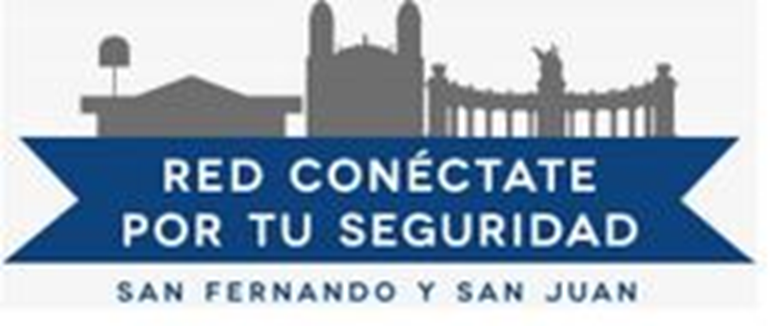 1. Resultados cuantitativos (porcentaje) según indicadores.
2. Fotografías del antes y el después.
3. Resultado “no esperado”
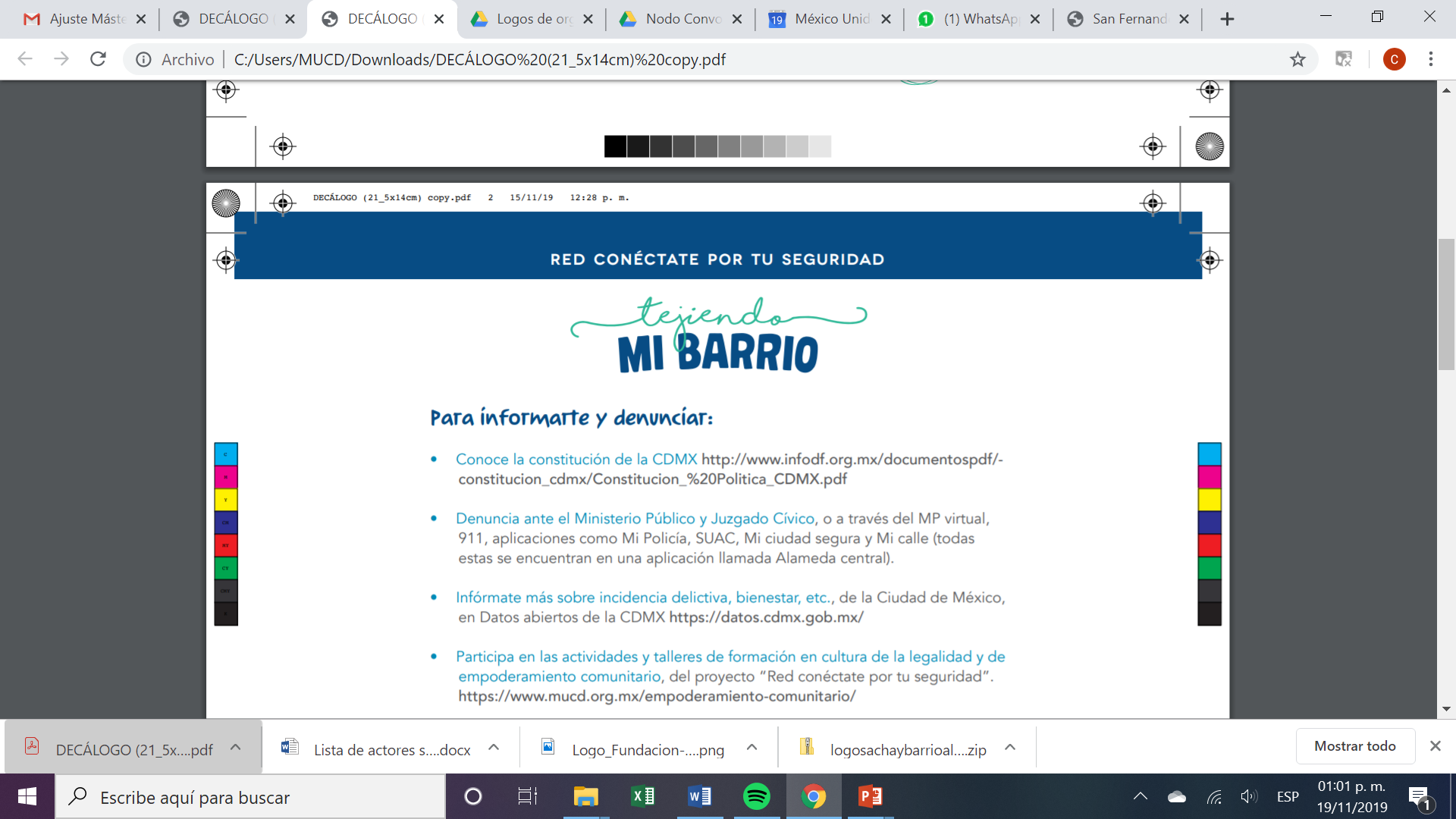 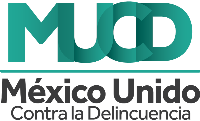